Sustainability Strategy
Spanish Olympic Committee
Manuel Parga 
Marketing Director & Responsible for Sustainability
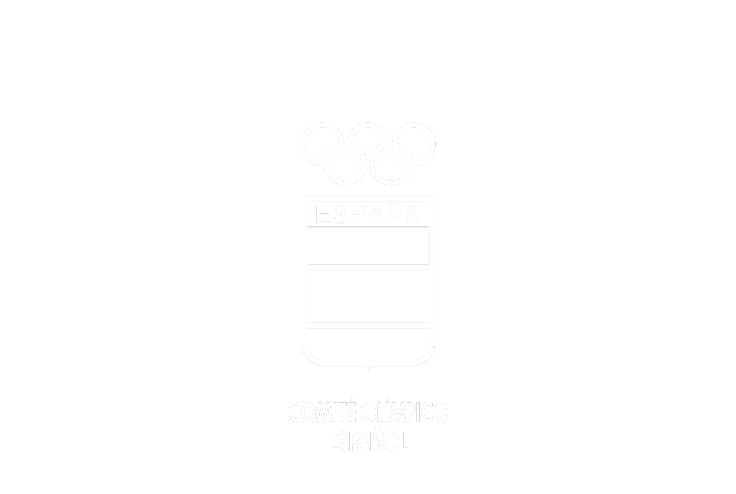 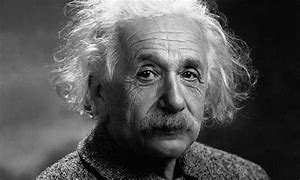 What can we do in our planet?
If you want different results…… do not do the same thing
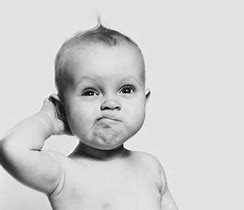 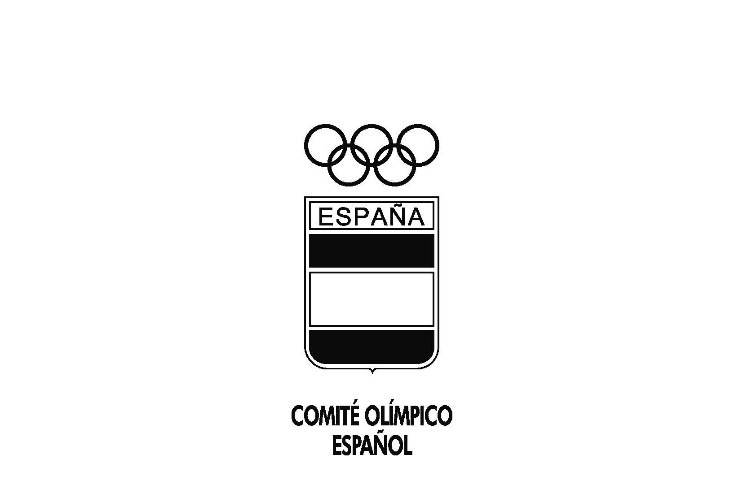 Back to our Childhood
What can we do in our planet?
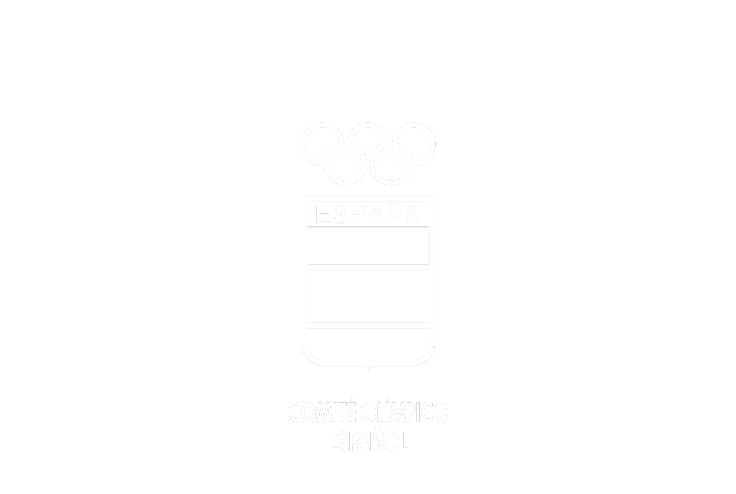 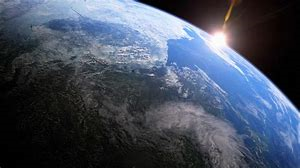 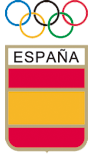 What can we do for our planet?
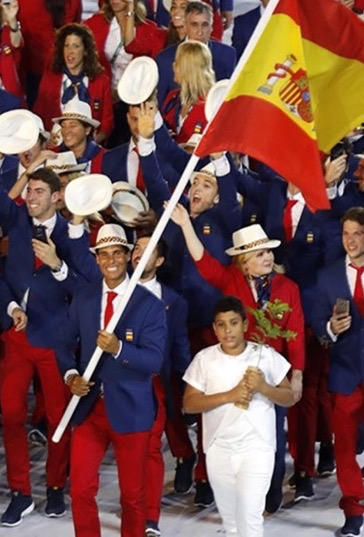 Aligned with SDGs
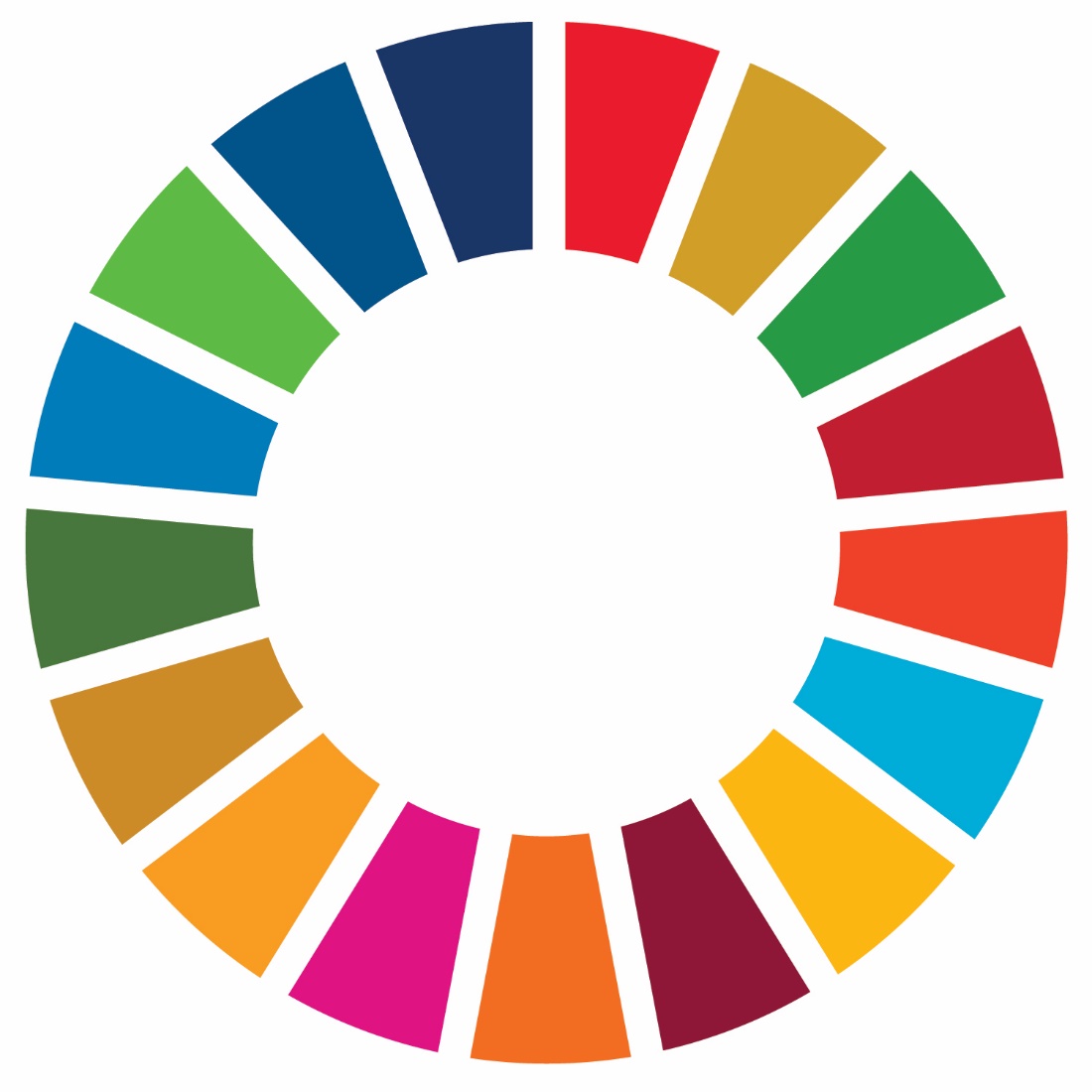 Social
17
Environment
Economic
#SomosDeporteSostenible
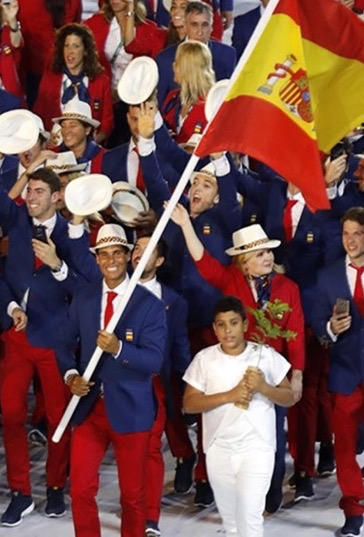 6+2 lines of action
Health & Wellbeing
Energy Efficiency
Mobility
Circular Economy
Digital Transformation
Gender Equality
Social Action
Education
#SomosDeporteSostenible
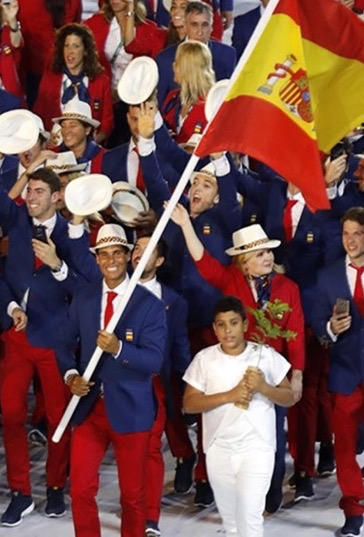 3 spheres of action
Health & Wellbeing
Energy Efficiency
Mobility
Internal Operations
Circular Economy
Spanish Olympic Movement
Sporting Events
Digital Transformation
Gender Equality
Social Action
Education
#SomosDeporteSostenible
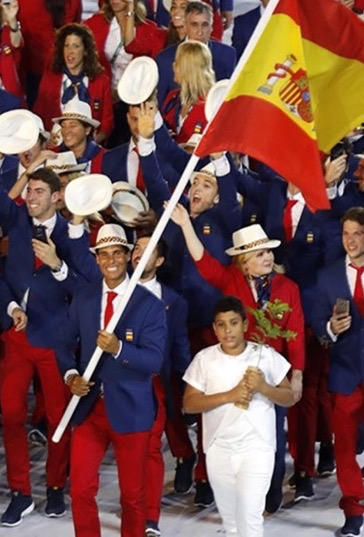 In partnership with
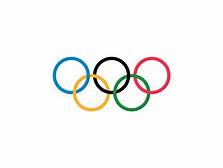 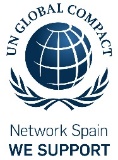 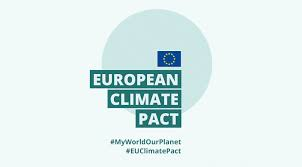 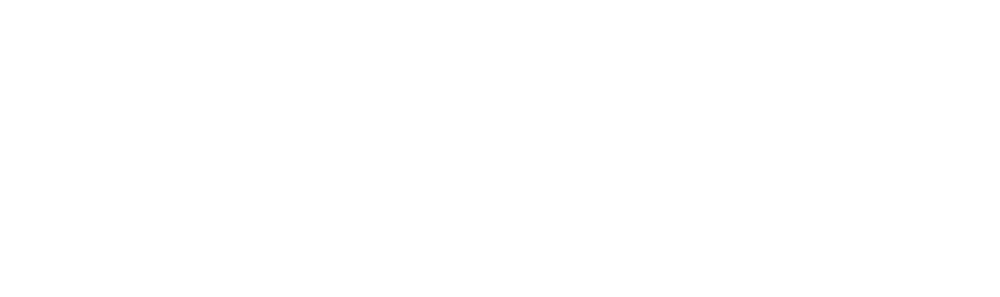 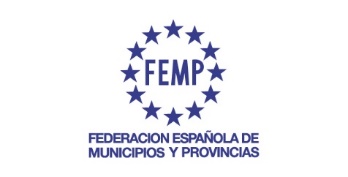 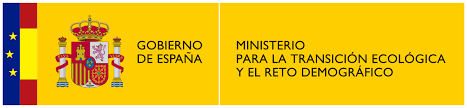 #SomosDeporteSostenible
PENDIENTE
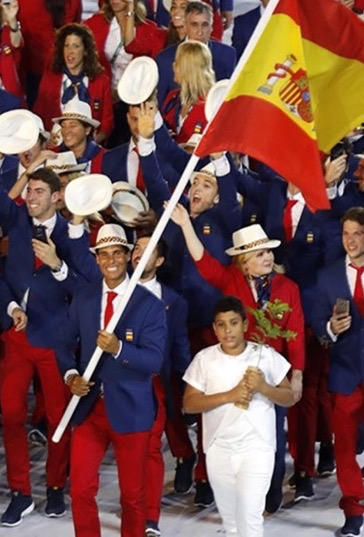 In partnership with
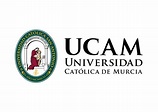 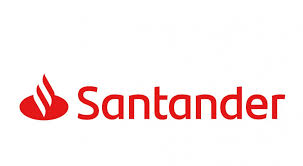 Health & Wellbeing
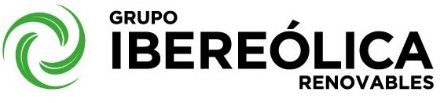 Energy Efficiency
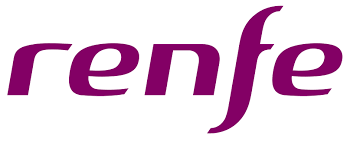 Mobility
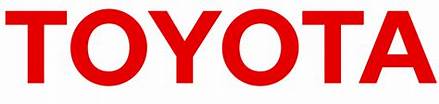 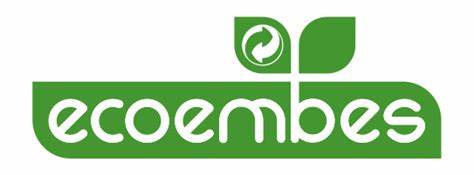 Circular Economy
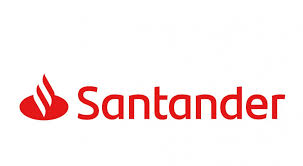 Digital Transformation
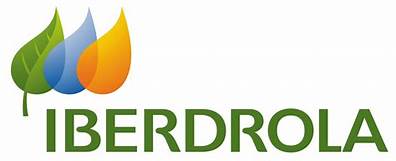 Gender Equality
Social Action
NGO´s
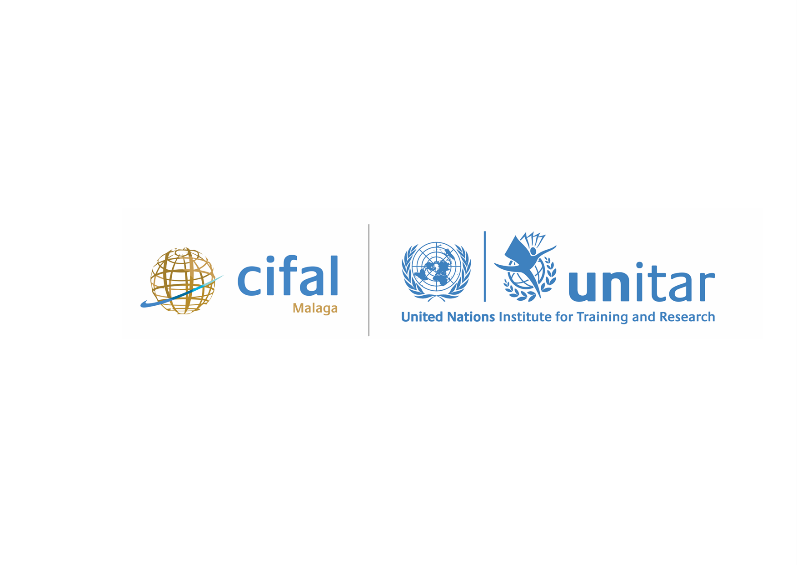 Education
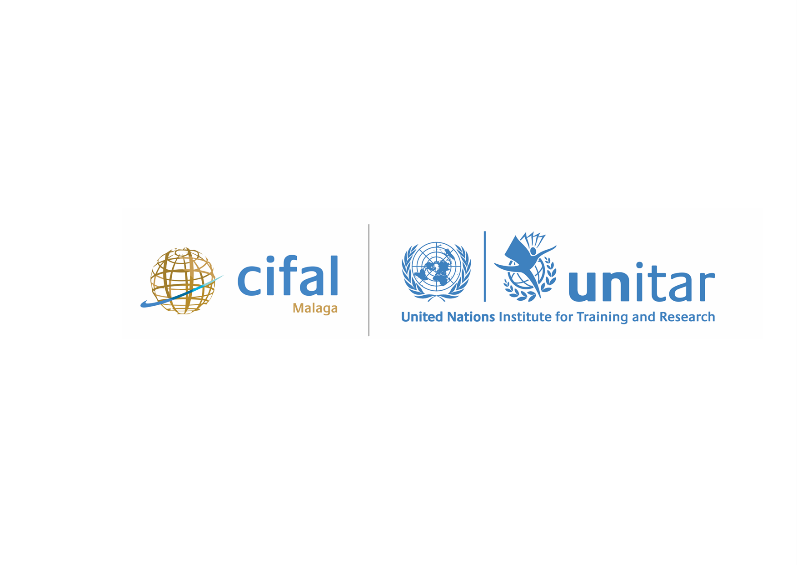 #SomosDeporteSostenible
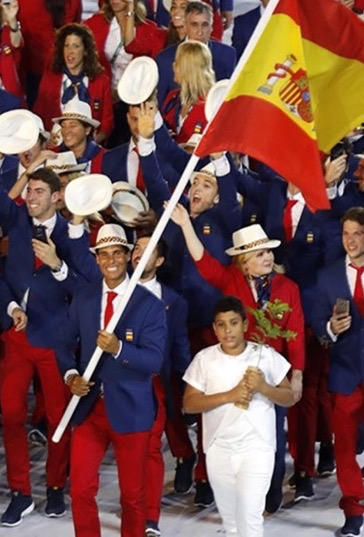 What we have done so far
2020/21
2019
2018
2017
100% Clean Energy
Supply Chain Protocol
No plastic
Hybrid mobility
2nd Women Programme
Waste Management
IOC Working Group
1st Women Programme
SDGs Educat. Programme
1st Sport Summit
Sustainable Merchandising
UN Global Compact
2nd Sport Summit
1st Sports for Climate Action
Environment
EU Climate Pact Ambassadors
Memberships
Educational Programmes
SDG´s SCR 
Certificate
Achievements
#SomosDeporteSostenible
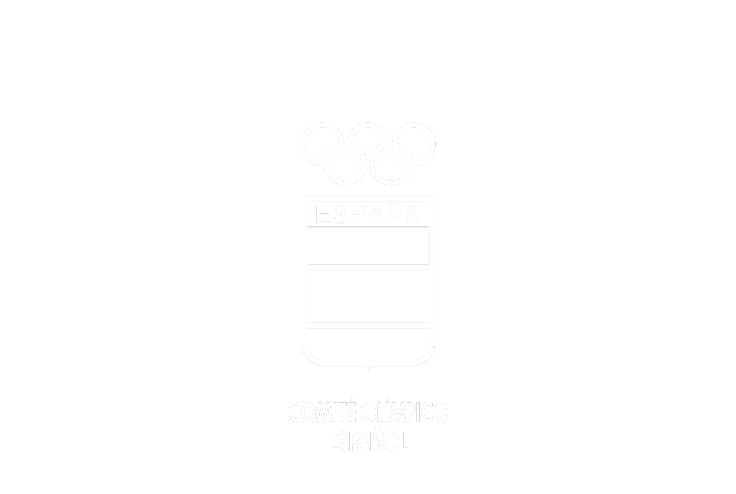 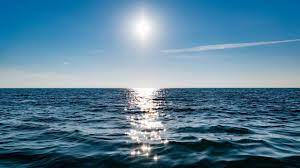 What is next?
What can we do for our planet?
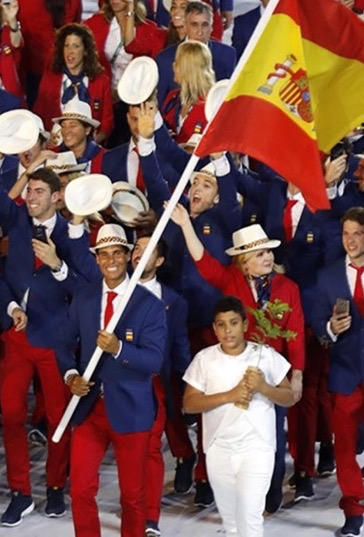 Carbon Footprint Calculator Scopes 1+2+3
Objective: a tool for the Sport Federations and Sport Events Organising Committees to measure and evaluate their carbon footprint

Partners:
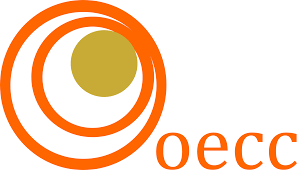 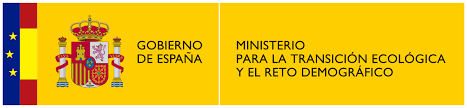 #SomosDeporteSostenible
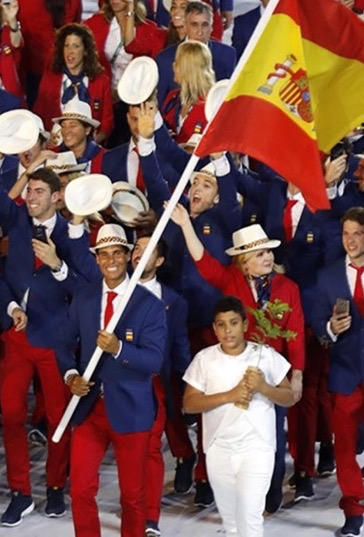 Sustainable Sport Organisation Seal
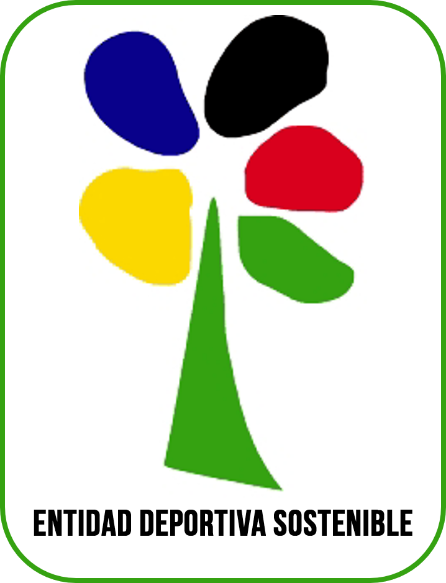 Objective: Guide to apply SDGs in Sport Federations. COE Certificate & Bureau Veritas Audit



Partners:
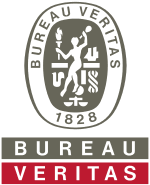 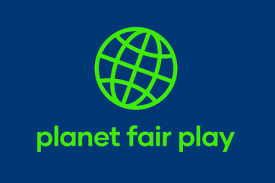 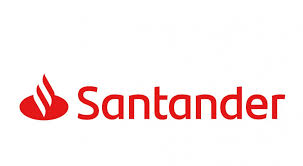 #SomosDeporteSostenible
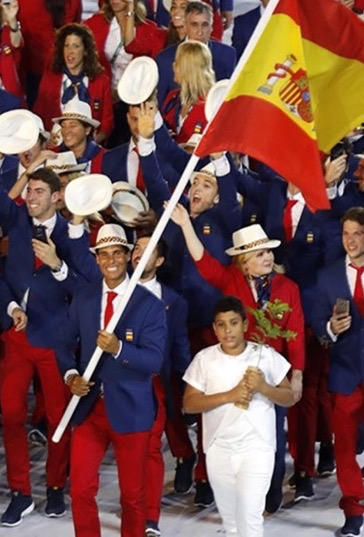 Sustainable Sport Events Seal
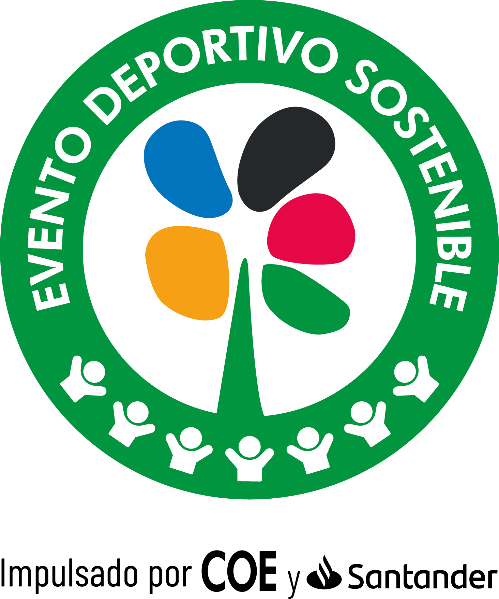 Objective: Guide to apply SDGs in Sport Events 
COE Certificate 
& Bureau Veritas Audit
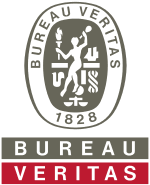 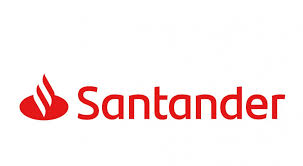 Partners:
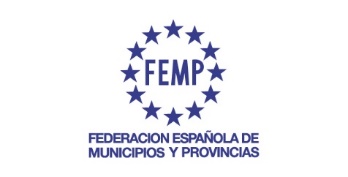 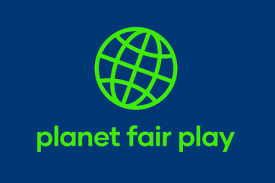 #SomosDeporteSostenible
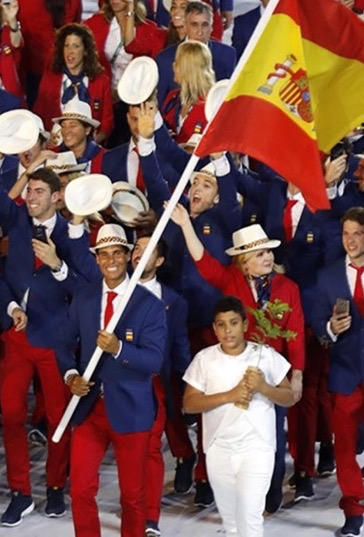 Spanish Olympic Forest
Objective: Initiative to compensate carbon footprint generated by Sport in Spain


Partners:
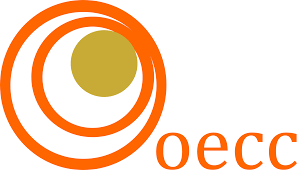 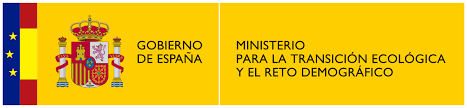 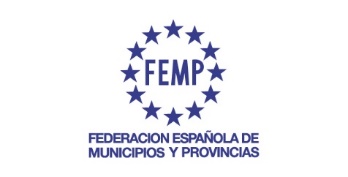 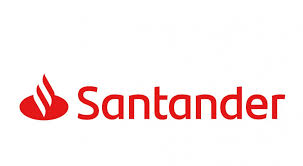 #SomosDeporteSostenible
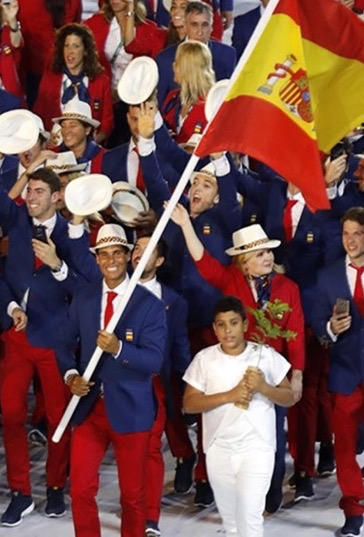 Educational Programme in Schools
Objective: Train of Trainers. 
Educational programme about 17 SDGs with workshops related to sport. Scope: 7-17 years old.
Pilot in Malaga Schools to be scaled up to rest of schools Spain in 6 years

Partners:
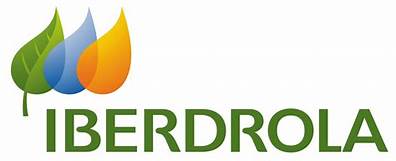 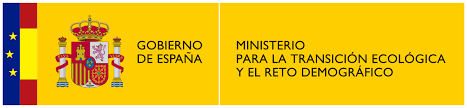 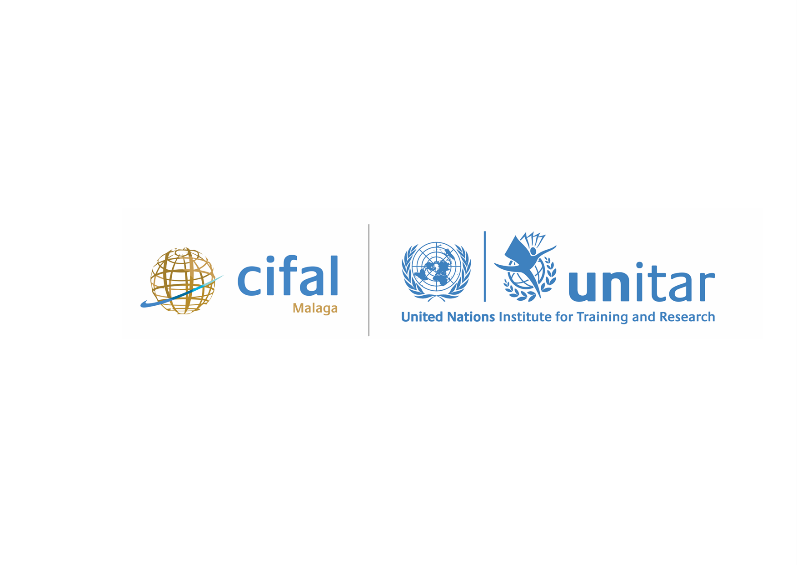 #SomosDeporteSostenible
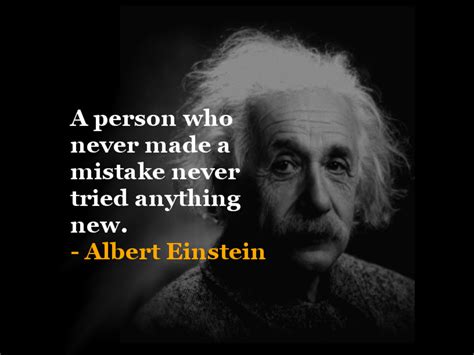 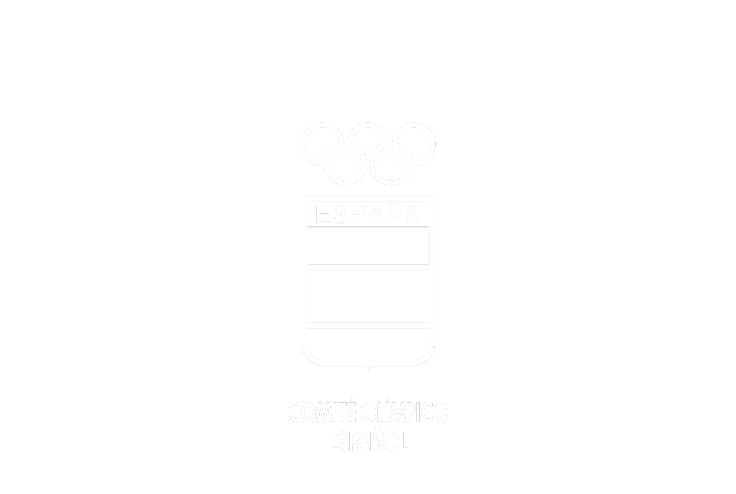 Building a better world through sport
Stronger together
#SomosDeporteSostenible